HIX Overview for Healthcare Technology Network of Greater Washington
The Onset of “Exchanges”
How did we get to this place?
Health Cost Inflation
PPACA
Affordability Concerns
Public Exchanges
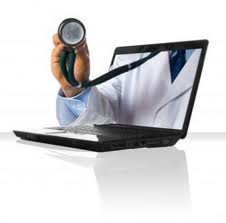 Private Exchanges
Path to Defined Contribution
Consumer-Directed Benefits
Commercial Sponsorship
Health Insurance Exchanges
“Retail” Expectations
“Marketplace” Technology
Consumerism
Online Brokers
1
Copyright © 2013 Accenture  All Rights Reserved. Accenture, its logo, and High Performance Delivered are trademarks of Accenture.
What is a HIX, or a HBE, or a SBE, or a FFE?
HIX – Health Insurance Exchange
HBE – Health Benefits Exchange
SBE/SBM – State Based Exchange/ State Based Marketplace
FFE/FFM – Federally Facilitated Exchange/ Federally Facilitated Marketplace

All are flavors of a PPACA-mandated marketplace for individuals and small employers directly seeking to obtain health insurance.
2
Copyright © 2013 Accenture  All Rights Reserved. Accenture, its logo, and High Performance Delivered are trademarks of Accenture.
State Insurance Exchange
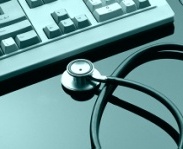 Payers
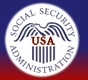 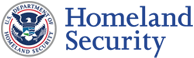 Public Insurance Exchange at a Glance
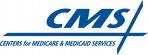 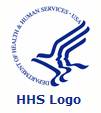 Qualify &  Fund
Or State Medicaid Agencies
Navigators*
Check  Medicaid/SCHIP Eligibility and Enroll as Appropriate
HHS
Provide Oversight & Define Qualified Plan Guidelines
Educate & Promote Enrollment
Visit Portal to Shop for Plans
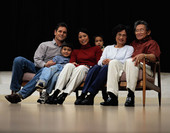 Transmit Enrollment
Contact  Call Center for Inquiries / Assistance
Approve Health Plans
Individuals and 
Small Groups
Render  Care
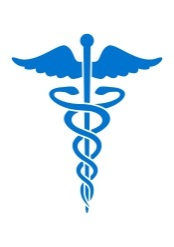 Verify Citizenship / Immigrant Status
Determine Subsidies / Tax Credits
Transmit Subsidy
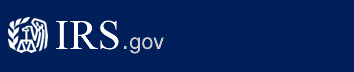 Providers
Submit Coverage Info
Administer Coverage Penalty
Process Premium Billing
Establish Provider Networks and Pay Claims
3
Copyright © 2013 Accenture  All Rights Reserved. Accenture, its logo, and High Performance Delivered are trademarks of Accenture.
Must-Have Capabilities for States (and FFE)
Copyright © 2013 Accenture  All Rights Reserved. Accenture, its logo, and High Performance Delivered are trademarks of Accenture.
Who Can Purchase on the Exchange?
Copyright © 2013 Accenture  All Rights Reserved. Accenture, its logo, and High Performance Delivered are trademarks of Accenture.
An Inexperienced Consumer Group…
Most Public Health Insurance Exchange consumers are anticipated to be previously uninsured and / or  inexperienced with health insurance products.
Previously insured in the Individual market
Pre-conceived expectations about how the system does / does not work
Likely has experience with one or more providers
May have experience navigating the system
4%
Previously insured with Medicaid
8%
Previously insured through Employer Sponsored Insurance
21%
67%
Largely uninformed
Likely has little to no experience in the health care system
Likely to need navigation support
Previously  uninsured
Previously  uninsured
Previously  insured
Source: Kaiser Family Foundation “A Profile of Health Insurance Exchange Enrollees”, March 2011; “Uninsured but not yet informed” August 2011
6
Copyright © 2013 Accenture  All Rights Reserved. Accenture, its logo, and High Performance Delivered are trademarks of Accenture.
What will these Consumers Buy?
Levels of Coverage
States may choose add additional “voluntary” products, such as adult vision or long term care products, though this is unlikely for the initial wave of implementations.
7
Copyright © 2013 Accenture  All Rights Reserved. Accenture, its logo, and High Performance Delivered are trademarks of Accenture.
Advanced Premium Tax Credits
8
Copyright © 2013 Accenture  All Rights Reserved. Accenture, its logo, and High Performance Delivered are trademarks of Accenture.
Types of Public Health Insurance Exchanges
State-based Exchange
Federally-Facilitated Exchange
Operate                Exchange
Do Not Operate                   Exchange
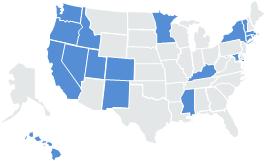 Partner                            with HHS
Partnership Model
Feds perform Exchange eligibility, screen for Medicaid eligibility and refer to states for final determination
Feds handle core exchange functions such as plan shopping, enrollment, billing, plan management, etc.
States have the option to handle plan management and customer service
Managed Services Model
States “rent” MAGI (Modified Adjusted Gross Income) eligibility determination from the Feds
States handle core exchange functions such as plan shopping, enrollment, billing, plan management, etc.
9
Copyright © 2013 Accenture  All Rights Reserved. Accenture, its logo, and High Performance Delivered are trademarks of Accenture.
State Based Exchange Landscape
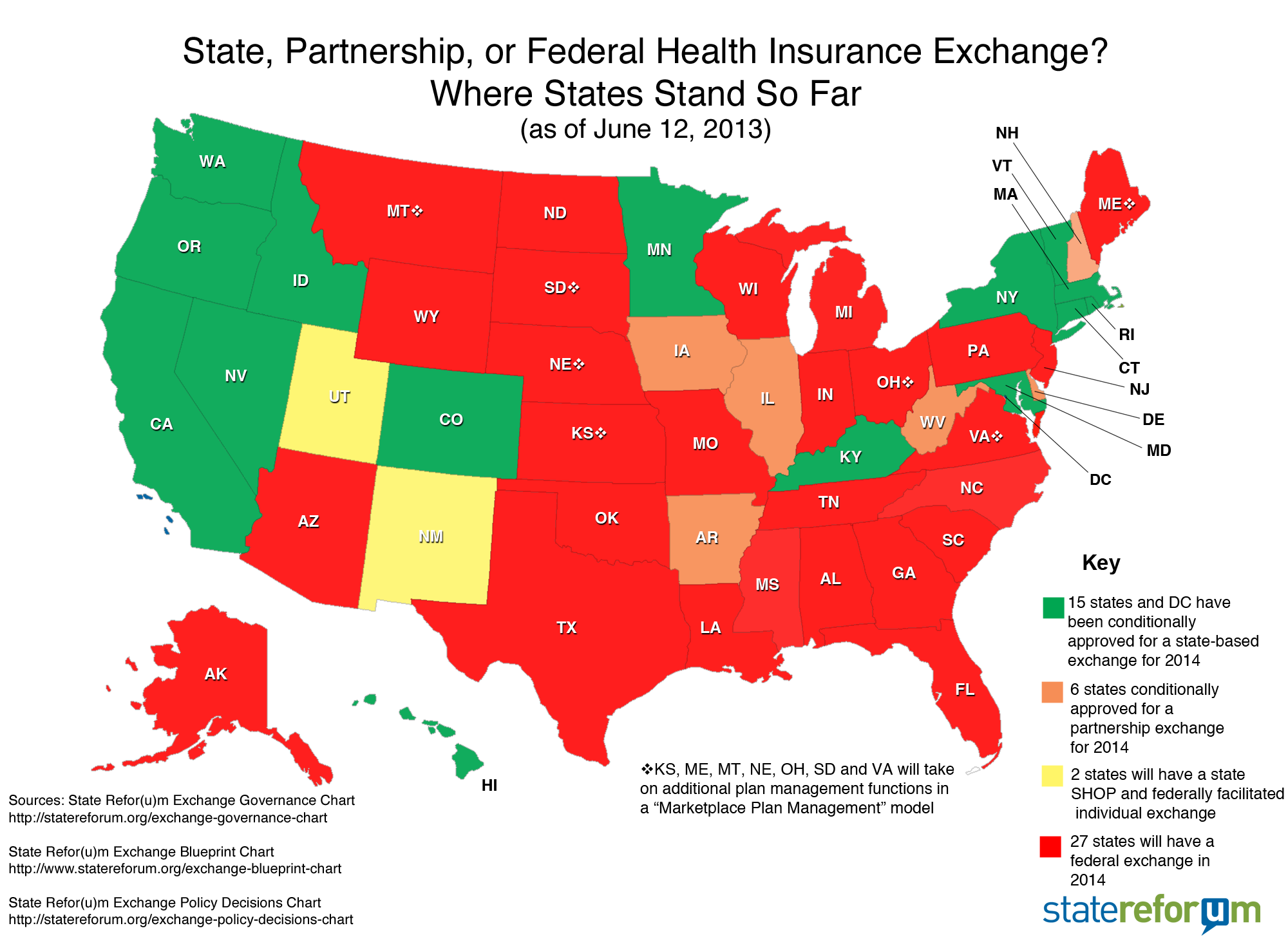 10
[Speaker Notes: Feds own the market
Not all greens and reds are equal
Statereforum is a great resource]
State Based Exchange Key Policy Decisions
Market Organizer or Active Purchaser
Will the Exchange negotiate rates and benefits with carriers and drive a state health policy agenda via its contracting practices?

Premium Billing
State exchanges must manage premium billing for the SHOP exchange but have the option to ask payers to handle this function for Individual

Governance
“SBE” is not a homogenous term and there are different models states have chosen for  governing the exchange  

Medicaid Expansion
This decision will have material impact on the size of the SBE market and the financial sustainability of the exchange
11
Copyright © 2013 Accenture  All Rights Reserved. Accenture, its logo, and High Performance Delivered are trademarks of Accenture.
Active Purchaser vs. Market Organizer
Legislation still being debated
Active Purchaser
Market Organizer
Active Market Organizer
12
Copyright © 2013 Accenture  All Rights Reserved. Accenture, its logo, and High Performance Delivered are trademarks of Accenture.
Exchange Governance Structures
Legislation still being debated
State Agency
Quasi-public/Independent
Non-Profit
13
Copyright © 2013 Accenture  All Rights Reserved. Accenture, its logo, and High Performance Delivered are trademarks of Accenture.
Medicaid Expansion Decision
Gov. Supports
Gov. Against
Undecided
14
Copyright © 2013 Accenture  All Rights Reserved. Accenture, its logo, and High Performance Delivered are trademarks of Accenture.
Payer Key Considerations
Exchanges require a shift in mentality, in contrast to traditional healthcare operations, focused on the following considerations:
Technical and process efficiencies will be critically important given the variation in state exchange models and the widely held expectation that this business will yield thin margins relative to traditional health insurance segments
Development of “B-to-C” capabilities (e.g., consumer marketing, portals) will be critical as individual consumers and state exchange governing bodies are likely to demand retail-like experiences from its health insurers.
While health plans, especially Blues, have traditionally relied on strong brand presence to acquire and retain business, insurers will likely require a focused and local presence to build/maintain effective relationships with exchange governing bodies and win market share in each geography.
Nimble, efficient call centers that are effectively mapped to other call centers in the HIX ecosystem will be critical to success, as payers are likely to receive numerous inquiries that must be serviced by state or Federal exchange call centers.
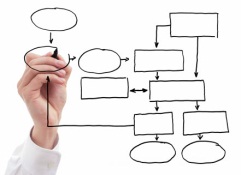 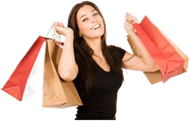 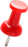 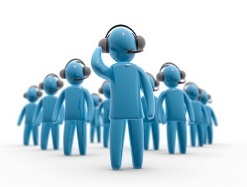 15
Copyright © 2013 Accenture  All Rights Reserved. Accenture, its logo, and High Performance Delivered are trademarks of Accenture.
Provider Considerations
Providers are likely to know more about the SBE consumer than payers or the state exchange itself—this insight and proximity is particularly valuable given the onset of community rating

Supply shortages create demand for physician extenders—pharmacy retail clinics, store-based clinics, NP-focused community health centers

Essential Community Provider requirements for QHPs elevate the profile of these provider types in both IDN and payer network strategies

Many SBE enrollees are likely to churn between SBE and Medicaid, creating challenges if benefits and provider networks are not aligned between Medicaid and the SBE

Navigation and assistance will be a fact of life for providers—those who do it well will be able minimize cost, increase efficiency and establish competitive brand positioning

Cost control is not on the SBE agenda now, but it will be
16
Copyright © 2013 Accenture  All Rights Reserved. Accenture, its logo, and High Performance Delivered are trademarks of Accenture.
Risks and Issues
State Exchanges are in various states of readiness and are taking a number of approaches to achieving “success” by October 2013.  Key Issues and risks include:
Delays in Federal and State readiness have greatly compressed the timeframe for Payers to be ready.
There is likely to be a window of dynamic change after October 2013, as SBEs refine their business models and FFE/Partnership states migrate from the Federal exchange to State-based exchanges.
Regulatory changes, such as product definitions, cost-sharing rules and subsidy tables, are likely to continue on an annual basis, in a manner similar to Medicare regulatory changes.
Managing risk will require advanced analytics (e.g., consumer segmentation), in lieu of traditional underwriting approaches, but will likely be challenging in early years of the exchanges.
Many health plans will look to migrate favorable risk toward private exchanges and non-subsidized products, an agenda strengthened by the ability to cross-sell ancillary and voluntary products.
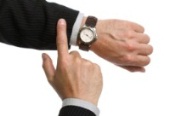 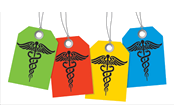 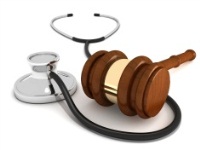 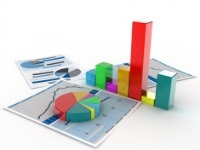 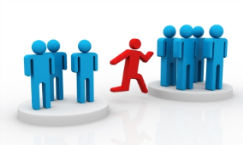 17
Copyright © 2013 Accenture  All Rights Reserved. Accenture, its logo, and High Performance Delivered are trademarks of Accenture.
Future Issues/Opportunities
SBE sustainability
Adjacent and complementary services for revenue generation
Affinity programs and preferred referral networks
“Rent” HIX services to other states or parts of state government

Medicaid Bridge Plans
SBE eligibles remain on family Medicaid MCO plans and draw down APTCs 
Medicaid funds used to cover premiums in the FFE for the Expansion population

Continuity of Care
Lack of alignment in benefits and networks 

Cost Control
APTC impact on the Federal budget

Market failure and consolidation
18
Copyright © 2013 Accenture  All Rights Reserved. Accenture, its logo, and High Performance Delivered are trademarks of Accenture.
Appendix 1: Private Exchanges
A private exchange is a marketplace to shop for employer-sponsored benefits…
What is the right plan for me given my unique healthcare needs and preferences?
What can I afford to spend? How much is my employer subsidizing?
What are my total expected out of pocket costs (e.g., fixed, likely)?
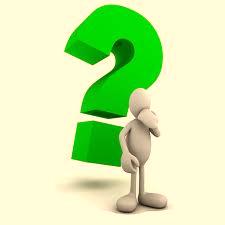 Interaction Channels
Marketplace
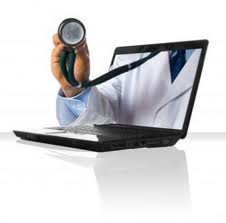 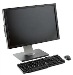 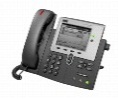 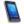 Breadth of Products & Choice
Education & Decision Support
19
Copyright © 2013 Accenture  All Rights Reserved. Accenture, its logo, and High Performance Delivered are trademarks of Accenture.
Private Exchanges at a Glance
Private Exchange
Users
Front End
Back End Admin
Users
Channels
Consumer Marketplace
Eligibility & Enrollment
Shop & Enroll
Individual
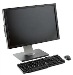 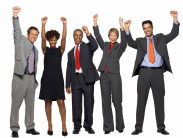 Billing & Financial Management
Manage Benefits
Web/Portal
Insurer Integration
Marketing & Communications
Billing & Payment
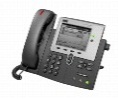 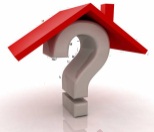 Document Management & Fulfillment
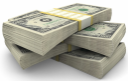 Employer / Broker Portals
Contribution
Phone/IVR
Manage Eligibility/Records
Employer
Data Management
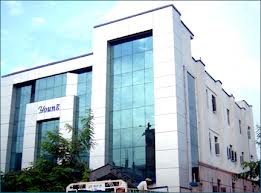 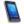 Oversee Billing / Payment
Reporting
Mobile/Tablet
Reports & Compliance
Decision Support
Contact Center
Sales
Differentiated Product Library
Service
Core Health
Other Insurance Products
Related Goods and Services
Key Capability
20
Copyright © 2013 Accenture  All Rights Reserved. Accenture, its logo, and High Performance Delivered are trademarks of Accenture.
Private Exchange Solution Types
Two primary employer private exchange markets have emerged.
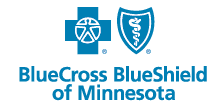 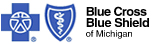 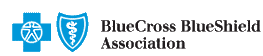 via
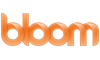 via
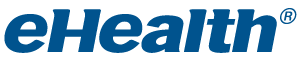 via
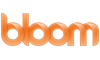 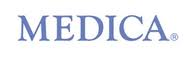 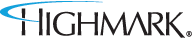 via
via
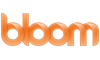 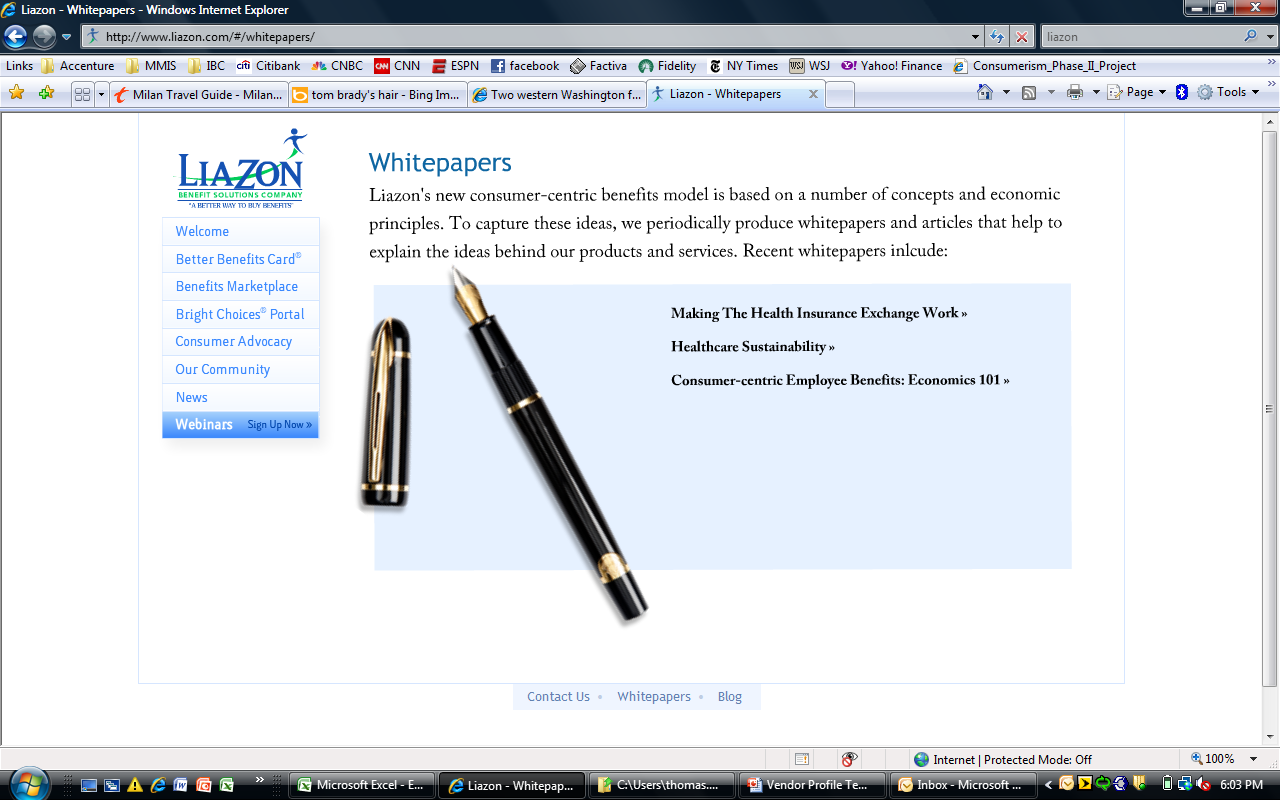 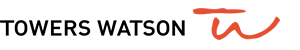 via
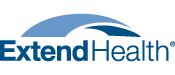 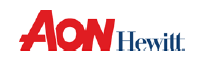 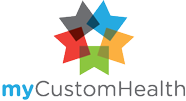 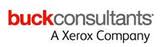 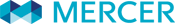 via
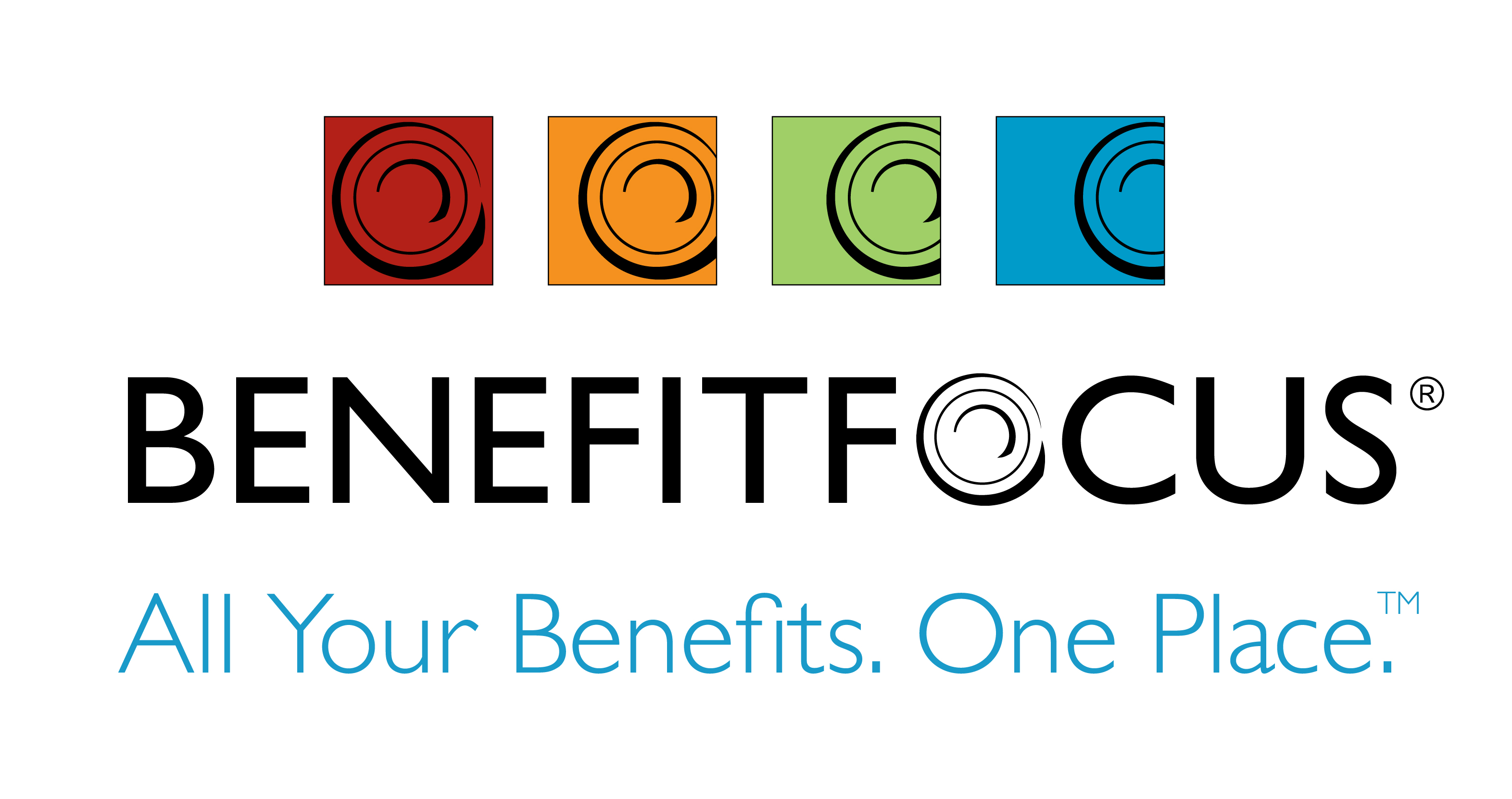 Note: Participant list is not exhaustive
21
Copyright © 2013 Accenture  All Rights Reserved. Accenture, its logo, and High Performance Delivered are trademarks of Accenture.
Private Exchange Market Segments
Private exchange (PE) activity has been focused on post-65 retirees and small group, but continued growth is expected.
Source: U.S. Census, Bureau of Labor and Statistics, Kaiser Employer Health Benefits 2012 Annual Survey, Accenture Research. Calculations assume 2.4 covered lives per employee receiving group benefits.
22
Copyright © 2013 Accenture  All Rights Reserved. Accenture, its logo, and High Performance Delivered are trademarks of Accenture.
Differentiating Private Exchange Capabilities
The Group Active and Retiree exchanges have unique capability differentiators, driven by marketplace expectations.
23
Copyright © 2013 Accenture  All Rights Reserved. Accenture, its logo, and High Performance Delivered are trademarks of Accenture.